Project Badger
Preliminary Design Review
Kyle Chan
Cyrus Noveloso
Brianne Tengan
Zachary Dorman
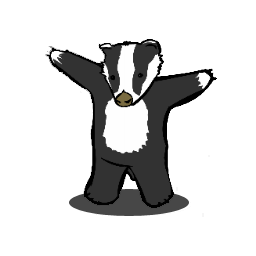 ‹#›
Overview
Block Diagram
Dividing Responsibilities
Problems
Progress
Unfinished Tasks
‹#›
Project Description
Outlet
Power consumption
Measures current
Measures voltage
Toggles access to power
Control
Wirelessly controls the outlet
Uses a button to toggle the outlet
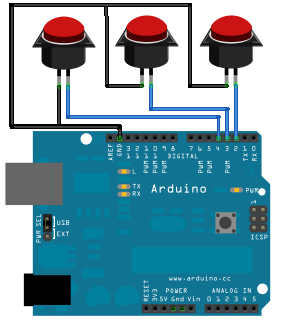 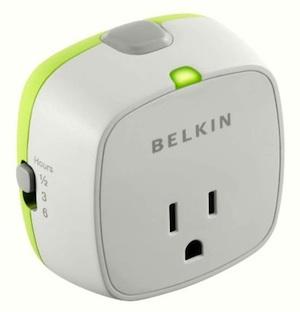 ‹#›
Block Diagram - Control
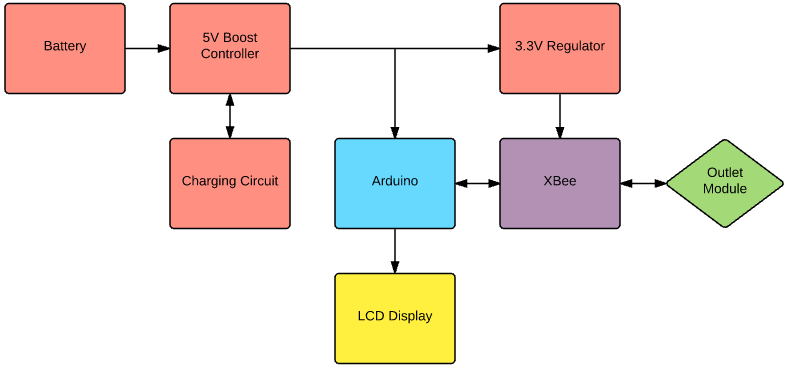 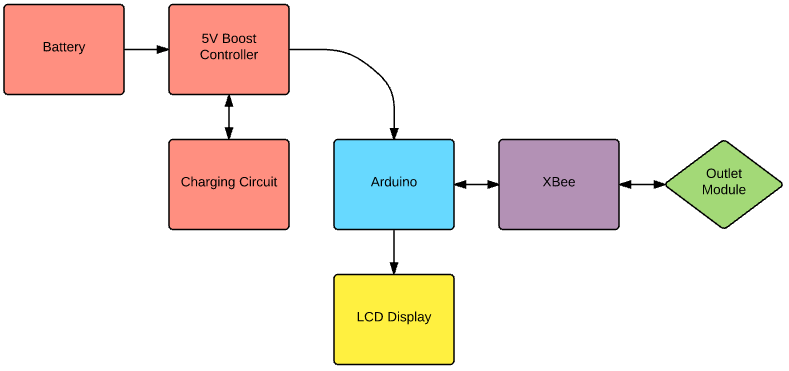 ‹#›
Block Diagram - Outlet
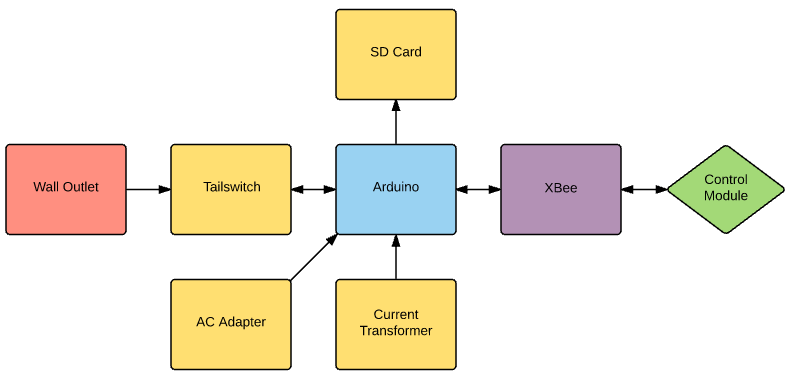 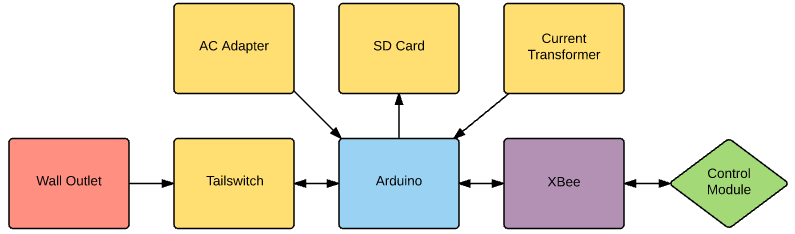 ‹#›
Dividing Responsibilities
Kyle: Control 
Xbee
SD Card Reader
LCD
Charging Circuit
Cyrus/Brianne: Outlet 
Voltage Sensor
Current Transformer
Powerswitch Tail
Housing
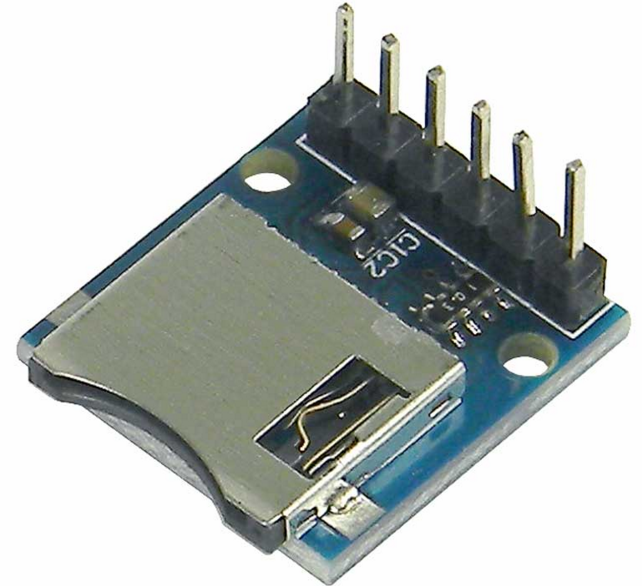 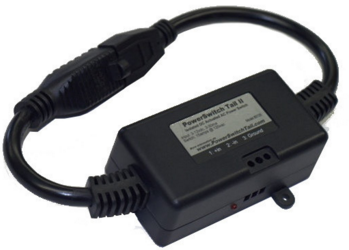 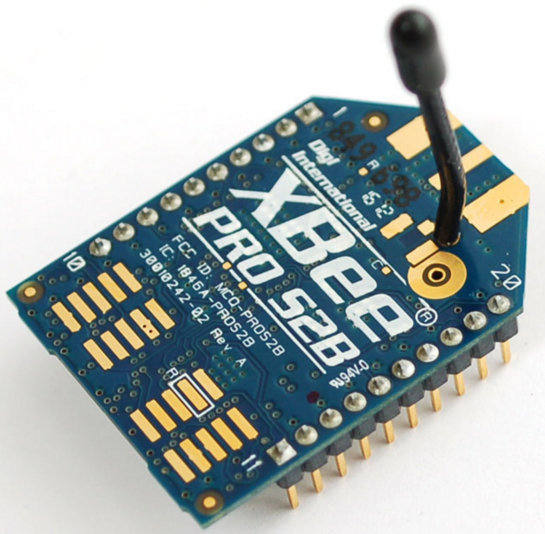 ‹#›
Progress
Modules
Xbee API
Current Sensing
Tutorials
Arduino
Started Eagle
‹#›
Problems/Issues
Calibrating current sensor
Xbee Documentation
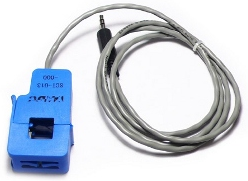 ‹#›
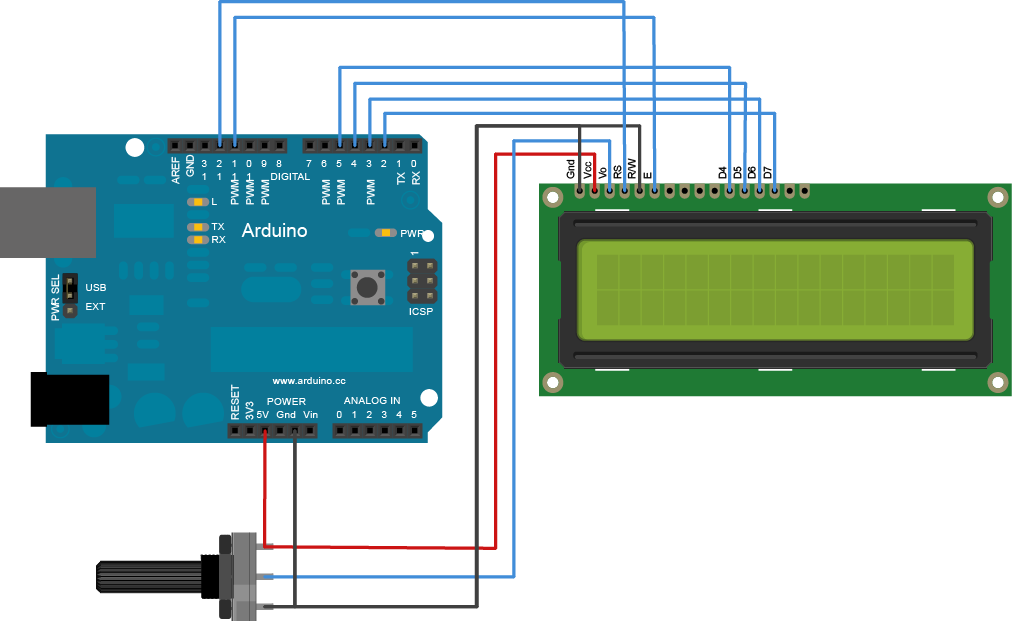 Unfinished Tasks
LCD
Charging Circuit
System Integration
PCB Layout
Create Housing
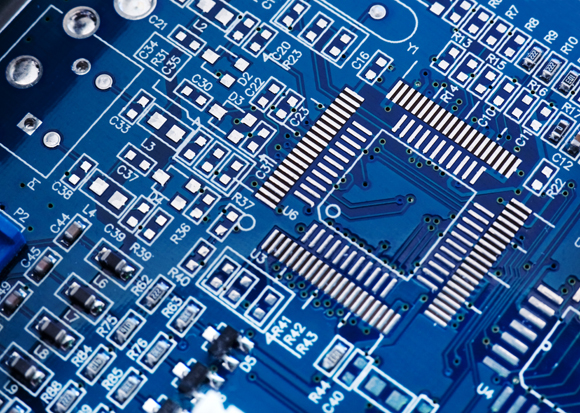 ‹#›
Thank you
Any questions?
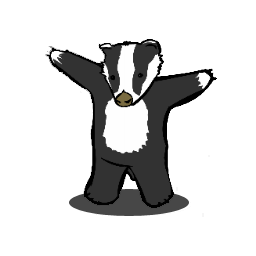 ‹#›